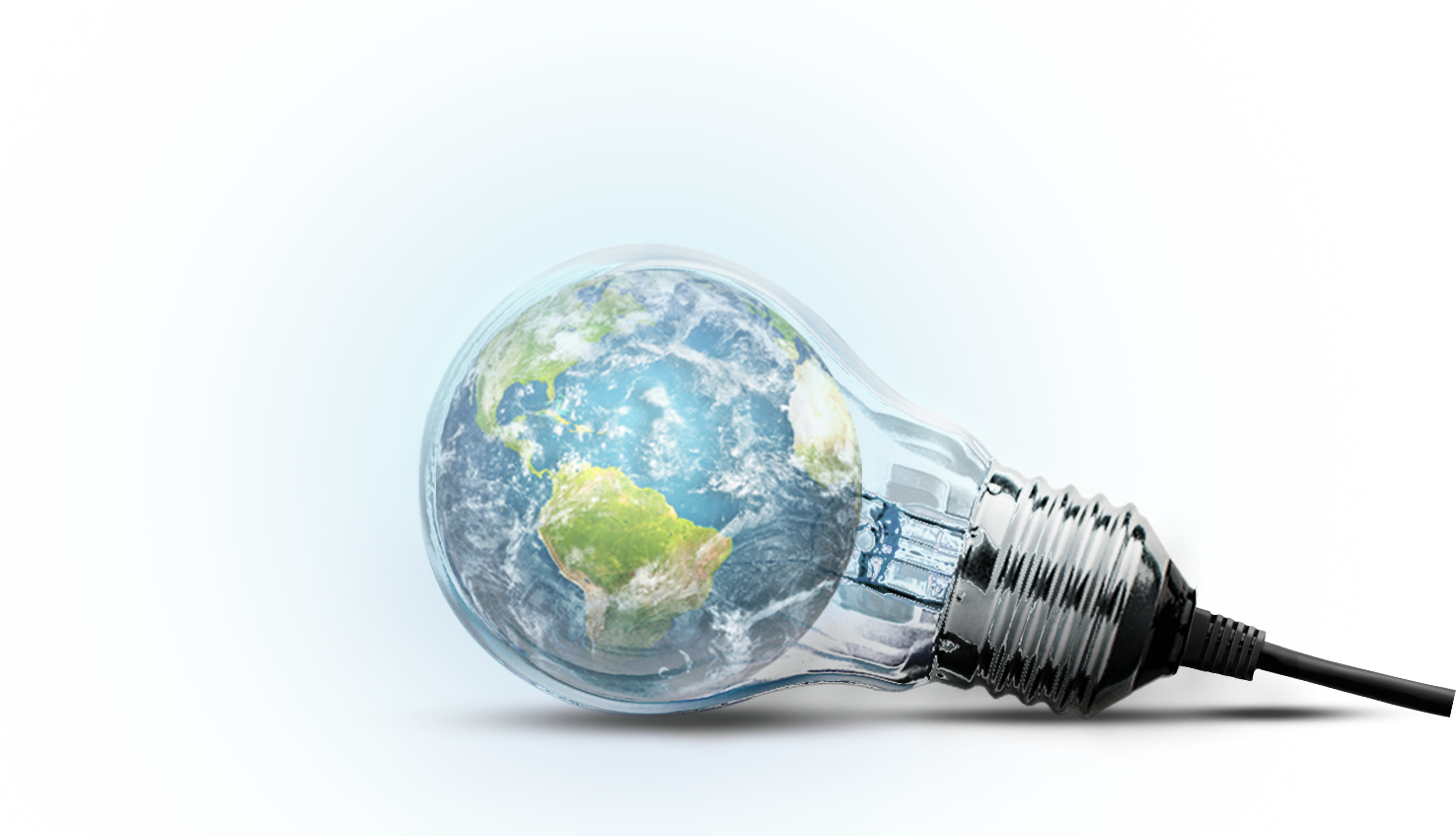 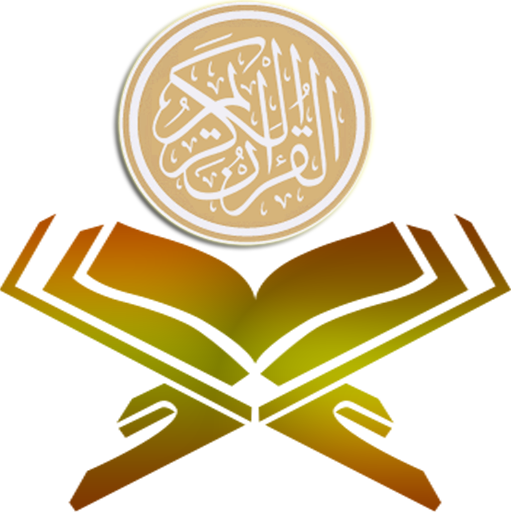 ILMU DAKWAH
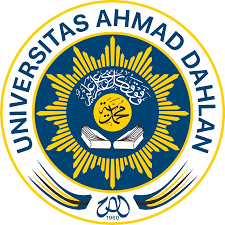 Yusuf Hanafiah, S.Pd.I., M.Pd.
Apa itu Dakwah?
1
Secara Etimologis: 
دعا - يدعو – دعوة
(do’a, seruan, panggilan, ajakan, dorongan, undangan, permintaan, doktrin dan rayuan)
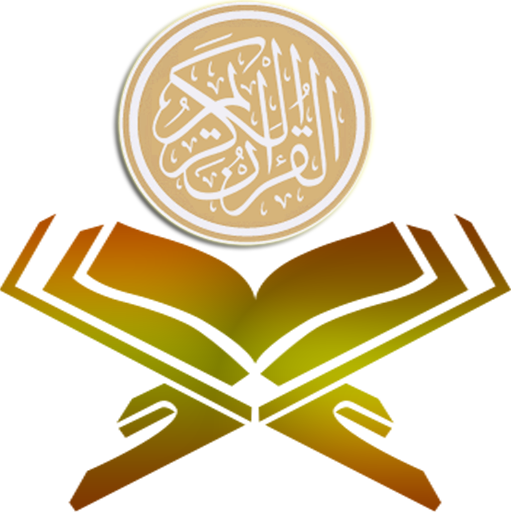 2
Secara Terminologis: 

Menyeru dan mengajak orang lain dengan memakai metode tertentu untuk memahami dan mengamalkan Islam sesuai dengan al-qur’an / as-sunnah.
KONSIDERAN
Infographic Style
وَلْتَكُن مِّنكُمْ أُمَّةٌ يَدْعُونَ إِلَى ٱلْخَيْرِ وَيَأْمُرُونَ بِٱلْمَعْرُوفِ وَيَنْهَوْنَ عَنِ ٱلْمُنكَرِ ۚ وَأُو۟لَٰٓئِكَ هُمُ ٱلْمُفْلِحُونَ
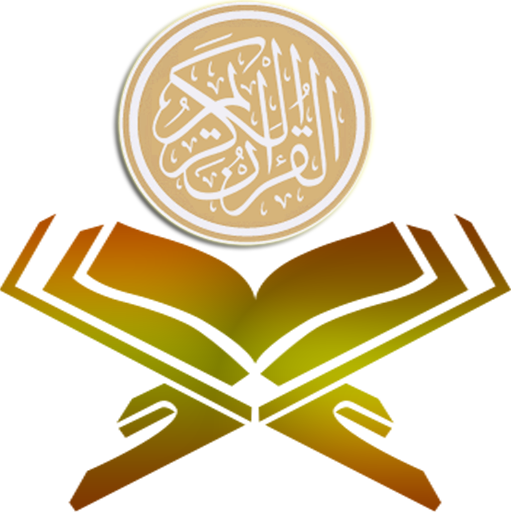 بَلِّغُوا عَنِّى وَلَوْ آيَةً
Dan hendaklah ada di antara kamu segolongan umat yang menyeru kepada kebajikan, menyuruh kepada yang ma'ruf dan mencegah dari yang munkar; merekalah orang-orang yang beruntung..
Sampaikanlah dariku walau hanya satu ayat
HR. Bukhari
Ali Imran: 104
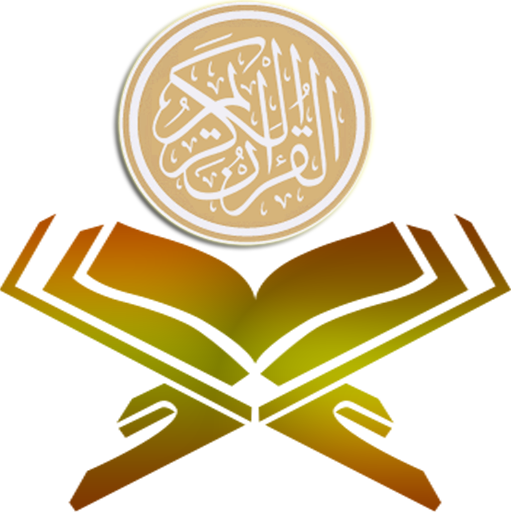 Dakwah Sebagai Ilmu
METODIK
SISTEMATIS
OBJEKTIF
GLOBAL
Ilmu pengetahuan yang didukung oleh fakta / landasan empiris
Ilmu pengetahuan yang berlaku secara umum (bagi sisapa saja)
Ilmu pengetahuan yang diperoleh dengan menggunakan cara-cara ilmiah, teratur, dan terukur.
Ilmu pengetahuan yang disusun dalam suatu sistem yang teratur dan saling berkaitan
Mengapa Harus Dakwah?
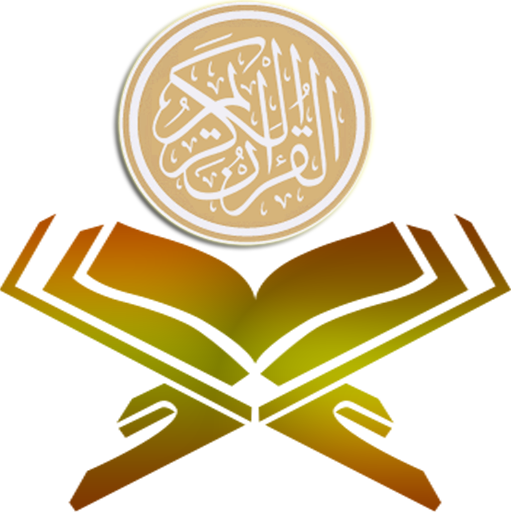 كُنتُمْ خَيْرَ أُمَّةٍ أُخْرِجَتْ لِلنَّاسِ تَأْمُرُونَ بِٱلْمَعْرُوفِ وَتَنْهَوْنَ عَنِ ٱلْمُنكَرِ وَتُؤْمِنُونَ بِٱللَّهِ
Kamu adalah umat yang terbaik yang dilahirkan untuk manusia, menyuruh kepada yang ma'ruf, dan mencegah dari yang munkar, dan beriman kepada Allah
(QS. Ali Imran: 110)
Hakikat dakwah
Agen Perubahan (Agent of Change) 
Mengajak pada Petunjuk Allah Swt
Jihad fi Sabilillah
Islam adalah Agama Dakwah
Hukum Berdakwah Beserta Dalil
ولْتَكُنْ مِنْكُمْ أُمَّةٌ يَدْعُونَ إِلَى الْخَيْرِ وَيَأْمُرُونَ بِالْمَعْرُوفِ وَيَنْهَوْنَ عَنِ الْمُنْكَرِ ۚ وَأُولَٰئِكَ هُمُ الْمُفْلِحُونَ
“Dan hendaklah/haruslah ada di antara kamu segolongan umat yang menyeru kepada kebajikan, menyuruh kepada yang ma'ruf dan mencegah dari yang munkar; merekalah orang-orang yang beruntung” (QS. Ali Imran: 104)
 Penjelasan hukum
Dakwah itu hukumnya WAJIB, baik secara individu maupun kolektif (organisatoris)

Wajib bagi Setiap Muslim & Muslimah yang Aqil Baligh
بَلِّغُوا عَنِّى وَلَوْ آيَةً “Sampaikanlah dariku walau hanya satu ayat” (HR. Bukhari)

Wajib secara Kolektif Organisatoris
Supaya lebih sistematis & terstruktur
Untuk menghadapi tantangan zaman
Untuk mengatasi medan dakwah yang berat
TUJUAN DAKWAH
TUJUAN UMUM

Agar manusia memahami ajaran Islam dengan benar sesuai al-Qura’an & Sunnah, melaksanakan perintah Allah, dan meninggalkan larangan-larangan-Nya.
TUJUAN KHUSUS

Mengatasi berbagai problematika yang dihadapi manusia baik urusan dunia maupun urusan agama.
 Contoh Kasus
Bila problematika masyarakat adalah ekonomi, maka dakwah yang dilakukan jangan sekedar berceramah dan berdalil saja. Namun para da’i harus berpikir kreatif dan berkolaborasi untuk memecahkan masalah yang ada. Misalkan saja:
Diadakan bakti sosial di lokasi dakwah
Mengadakan pelatihan pemberdayaan masyarakat
Memberikan beasiswa sekolah
Melakukan pendampingan usaha, pertanian, perikanan, dll dengan melibatkan tenaga pakar

 Intinya, dakwah itu adalah tentang solusi baik agama maupun dunia. Strategi dakwah harus disesuaikan dengan persoalan objek. Selain itu dakwah harus mampu memecahkan persoalan yang ada di lapangan.
 Muara Dakwah
Tujuan Dakwah
Problematika di lapangan
Strategi Dakwah
ACTION
MUARA DAKWAH:

Mengajak manusia menuju petunjuk Allah agar mendapatkan ridha-Nya.
MANFAAT DAKWAH
Akan mendapatkan pahala besar
Akan beruntung dunia & akhirat
Terhindar dari adzab Allah
Do’anya akan terkabul
Mendapat label “Sebaik-baik Manusia”
 Dalil
مَنْ دَلَّ عَلَى خَيْرٍ فَلَهُ مِثْلُ أَجْرِ فَاعِلِهِ     
“Barangsiapa yang menunjukkan kepada sebuah kebaikan maka baginya seperti pahala pelakunya” (HR. Muslim)

ولْتَكُنْ مِنْكُمْ أُمَّةٌ يَدْعُونَ إِلَى الْخَيْرِ وَيَأْمُرُونَ بِالْمَعْرُوفِ وَيَنْهَوْنَ عَنِ الْمُنْكَرِ ۚ وَأُولَٰئِكَ هُمُ الْمُفْلِحُونَ
“Dan hendaklah ada di antara kamu segolongan umat yang menyeru kepada kebajikan, menyuruh kepada yang ma'ruf dan mencegah dari yang munkar; merekalah orang-orang yang beruntung” (QS. Ali Imran: 104)

HR. Tirmidzi  “Dami jiwa Muhammad yang ada di tangna-Nya. Beramar ma’ruf nahi munkarlah! Atau Allah akan menurunkan adzab-Nya kepada kalian. Bilamana adzab itu datang maka do’a tidak akan terkabul lagi”

كُنْتُمْ خَيْرَ أُمَّةٍ أُخْرِجَتْ لِلنَّاسِ تَأْمُرُونَ بِالْمَعْرُوفِ وَتَنْهَوْنَ عَنِ الْمُنْكَرِ وَتُؤْمِنُونَ بِاللَّهِ“Kamu adalah umat yang terbaik yang dilahirkan untuk manusia, menyuruh kepada yang ma’ruf, dan mencegah dari yang munkar, dan beriman kepada Allah.” (QS. Ali Imron: 110)
Tahapan Skala Prioritas Objek Dakwah
KELUARGA
SAHABAT TERDEKAT
MASYARAKAT UMUM
PENGUASA
 Konsideran
يٰٓاَيُّهَا الَّذِيْنَ اٰمَنُوْا قُوْٓا اَنْفُسَكُمْ وَاَهْلِيْكُمْ نَارًا     “wahai orang-orang yang beriman! Peliharalah dirimu dan keluargamu dari api neraka” (QS. At-Tahrim: 6)
اِنَّمَا الْمُؤْمِنُوْنَ اِخْوَةٌ فَاَصْلِحُوْا بَيْنَ اَخَوَيْكُمْ    “sesungguhnya orang-orang mukmin itu bersaudara, karena itu damaikanlah antara kedua saudaramu” (QS. Al Hujurat: 10)
يٰبُنَيَّ اَقِمِ الصَّلٰوةَ وَأْمُرْ بِالْمَعْرُوْفِ وَانْهَ عَنِ الْمُنْكَرِ   “wahai anakku! Laksanakanlah salat dan suruhlah (manusia) berbuat yang ma’ruf dan cegahlah (mereka) dari yang mungkar ” (QS. Luqman: 17)
أَفْضَلُ الْجِهَادِ كَلِمَةُ عَدْلٍ عِنْدَ سُلْطَانٍ جَائِرٍ   “jihad yang paling utama ialah mengatakan kebenaran (berkata yang baik) di hadapan penguasa yang zalim.” (HR. Abu Daud)
Strategi Dakwah Nabi muhammad saw Kepada Para Raja
Membentuk tim humas (diplomat)
Korespondensi
Membuat cincin perak untuk stempel
Para penguasa yang dikirimi surat
Najasyi  habasyah/absinia/ethiopia
Heraklius  romawi
Muqauqis  mesir
Harith al-ghassani  hira
Harith al-himyari  yaman
Kisra  persia
CONTOH Isi surat nabi muhammad saw
Heraclius
بسم الله الرحمن الرحيم من محمد بن عبد الله إلى هرقل عظيم الروم: سلام على من اتبع الهدى، أما بعد فإنى أدعوك بدعوة الإسلام . أسلم تسلم ويؤتك الله أجرك مرتين ، فإن توليت فإن عليك إثم الأريسيِّين.{قُلْ يَا أَهْلَ الْكِتَابِ تَعَالَوْا إِلَىٰ كَلِمَةٍ سَوَاءٍ بَيْنَنَا وَبَيْنَكُمْ أَلَّا نَعْبُدَ إِلَّا اللَّهَ وَلَا نُشْرِكَ بِهِ شَيْئًا وَلَا يَتَّخِذَ بَعْضُنَا بَعْضًا أَرْبَابًا مِّن دُونِ اللَّهِ ۚ فَإِن تَوَلَّوْا فَقُولُوا اشْهَدُوا بِأَنَّا مُسْلِمُونَ} [سورة آل عمران : 64].

Dari Muhammad hamba Allah dan utusan-Nya kepada Heraklius pembesar Romawi. Salam sejahtera bagi yang mengikuti petunjuk yang benar. Dengan ini saya mengajak tuan menuruti ajaran Islam. Terimalah ajaran Islam, tuan akan selamat. Tuhan akan memberi pahala dua kali kepada tuan. Kalau tuan menolak, maka dosa orang-orang Arisiyin menjadi tanggung jawab tuan.
"Wahai orang-orang Ahli Kitab. Marilah sama-sama kita berpegang pada kata yang sama antara kami dan kamu, yakni bahwa tak ada yang kita sembah selain Allah dan kita tidak akan mempersekutukan-Nya dengan apa pun, bahwa yang satu takkan mengambil yang lain menjadi tuhan selain Allah. Tetapi kalau mereka mengelak juga, katakanlah kepada mereka, saksikanlah bahwa kami ini orang-orang Islam." (Quran 3:64)
Kompetensi Da’i
Mengapa seorang Da’i harus punya kompetensi? 
 Jawabnya karena kompetensi dapat membuat aktivitas dakwah lebih efektif dan cukup menentukan keberhasilan dakwah itu sendiri.
Apa yang dimaksud dengan kompetensi Da’i?
 Sejumlah kemampuan berupa keahlian dalam disiplin ilmu, penguasaan keterampilan sebagai penunjang efektivitas dakwah yang dibingkai dalam kekuatan tauhid dan akhlakul karimah seorang Da’i.
Kopetensi Dasar
Bisa membaca Qur’an dengan fasih
Memahami al-Qur’an dan Sunnah
Memahami pokok-pokok ajaran Islam
Bertauhid dengan kuat
Istiqomah
Berakhlakul Karimah
Sabar, Tabah, & Tawakkal
Jujur dan Teguh Pendirian
Mencintai Umat
Ikhlas
Kompetensi Keahlian
Paham ilmu dakwah
Paham tujuan dakwah
Paham sirah nabawiyah
Paham fiqh & usul fiqh
Paham perbandingan madzhab
Menguasai ilmu retorika
Kemampuan bahasa yang mumpuni
Paham ilmu logika (Mantiq)
Menguasai media informasi 
Paham psikologi dakwah
Menguasai IT
Metode Dakwah
Metode Dakwah  berbagai strategi yang dilakukan saat berdakwah –selama sesuai ajaran Islam – guna mencapai tujuan dakwah.
Metode Dakwah menentukan tercapai atau tidaknya tujuan dakwah.
Sebaik-baik metode dakwah adalah metode yang digunakan oleh Rasulullah Saw. Karena dakwah Nabi Saw langsung dibawah bimbingan Allah Swt.
Metode-metode dalam berdakwah:
Metode Rahasia (Sirr)
Metode Terbuka (jahr): Peringatan (al-indzar) & Kabar Gembira (tabsyir)
Metode Unjuk Bukti (bashiroh)
Metode mempermudah, bukan mempersulit (tashil)
Metode ‘Tangan’ (yadun)
Metode ‘Lisan’
Metode Korespondensi
Metode Hikmah
Lanjutan…
Metode Mau’idzah Hasanah
Metode Mujadalah
Metode Uswah Hasanah
Metode Merendahkan Diri
Metode Cerita (al-qashash)
Metode Mubahalah
Metode Humor (Perbanyak Jam terbang, Mempelajari cara humor pendakwah-pendakwah kondang, perbanyak mempelajari/menonton stand up comedy)
MEDIA & SARANA DAKWAH
Piranti Pendukung Terlaksananya Aktivitas Dakwah agar Tujuan Dakwah Tercapai
Media Dakwah
Media-media Dakwah di antaranya:
Media Cetak (buku, bulletin, majalah, koran, dsb)
Media Elektronik (TV, radio, smartphone, sosmed, dsb)
Media Seni Budaya
Sarana-sarana Dakwah di antaranya:
Masjid/Surau
Sekolah/Kampus
Balai Pemerintahan
Lapangan/Alun-Alun
Rumah Sakit
Pusat Perbelanjaan
Kendaraan Umum
Tempat Wisata
PENDANAAN KEGIATAN DAKWAH
MASA LAMPAU

Para Aghniya’
Baitul Maal
Anggaran Pemerintah
MASA KINI

Zakat, Infaq, Shadaqah
Para Aghniya’
Lembaga Zakat
Perusahaan (CSR)
APBN/D Pemerintah
Tantangan Dakwah Masa Kini
Kondisi Masyarakat Muslim di Era Modern

Diserang budaya non-Islam 
Kebebasan berekspresi yang berlebihan (berlindung dibalik HAM)
Degradasi religiusitas
Munculnya aliran-aliran Islam yang heterogen
Digempur arus informasi 


Sumber: Istina Rakhmawati. TANTANGAN DAKWAH DI ERA GLOBALISASI. ADDIN, Vol. 8, No. 2, Th 2014
Challenge of Dakwah
Kemiskinan
Gerakan Pemurtadan
Arus Globalisasi
Rendahnya Pendidikan
Politik Domestik & Global
Kualitas & Kuantitas Da’i
Tantangan Dakwah di Daerah
Masih kuatnya budaya/tradisi luhur yang tidak sesuai dengan ajaran Islam
Minat belajar agama yang rendah
Derasnya pengaruh budaya luar
Minimnya partisipasi kaum muda
Minimnya da’i di daerah
Perbedaan antar-golongan
Massifnya arus informasi
Dominasi figur tertentu (kades, lurah, kepala suku, dsb)
Tantangan Dakwah di Daerah
Masih kuatnya budaya/tradisi luhur yang tidak sesuai dengan ajaran Islam
Minat belajar agama yang rendah
Derasnya arus globalisasi/informasi
Minimnya da’i di daerah
Perbedaan antar-golongan
Massifnya arus informasi
Dominasi figur tertentu (kades, lurah, kepala suku, dsb)
Narkotika
Kristenisasi 
Ekonomi 
Rendahnya tingkat pendidikan
Pendanaan Dakwah
Dana Pribadi Da’i
Donatur Kaum Muslimin
Pemerintah
Amal Usaha
Dana Zakat, Infaq, Shadaqah
GJDJ
Singkatan dari Gerakan Jama’ah & Da’wah jama’ah.
Pengertian: kegiatan sekelompok kecil orang yang mengajak orang lain untuk memahami dan mengamalkan ajaran Islam.
Secara lebih spesifik:
Terdiri dari kelompok-kelompok kecil masyarakat/warga persyarikatan
Mengembangkan tata kehidupan dalam kelompok-kelompok kecil
Anggota kelompok tersebut, secara Bersama-sama menyelesaikan problematika yang mereka hadapi dengan didampingi oleh seorang anggota (muballigh) Muhammadiyah.
Tujuan:
Mendata muballigh/da’i Muhammadiyah
Peningkatan kemampuan dakwah dalam kelompok
Memupuk kebersamaan/ukhuwah
Sistem, metode, dan materi dakwah lebih fokus pada suatu kelompok kecil
Meningkatkan pemahaman Islam yang benar 
Menyelesaikan problematikan internal anggota kelompok
Penilaian Presentasi
Kualitas makalah
Delivery 
Power point
Kemampuan menjawab
Penilaian Micro Kultum
Delivery 
Mimik / body language
Kualitas materi
Penampilan fisik (pakaian)
Contoh Muqoddimah
إنَّ الْحَمْدَ لِلَّهِ نَحْمَدُهُ وَنَسْتَعِيْنُهُ وَنَسْتَغْفِرُهْ وَنَسْتَهْدِيْهِ وَنَعُوذُ بِاللهِ مِنْ شُرُوْرِ أَنْفُسِنَا وَمِنْ سَيِّئَاتِ أَعْمَالِنَا، مَنْ يَهْدِهِ اللهُ فَلاَ مُضِلَّ لَهُ وَمَنْ يُضْلِلْ فَلاَ هَادِيَ لَهُ. أَشْهَدُ أَنْ لاَ إِلَهَ إِلاَّ الله وَأَشْهَدُ أَنَّ مُحَمَّدًا عَبْدُهُ وَرَسُوْلُهُ. اَللَّهُمَّ صَلِّ وَسَلِّمْ وَبَارِكْ عَلَى مُحَمَّدٍ أَمَّا بَعْدُ
الحمد لله و كفى وَالصَّلاَةُ وَالسَّلاَمُ عَلَى النبي المصطفى وَعَلَى اَلِهِ وَصَحْبِهِ م من سار على نهجه و اقتفى أَمَّا بَعْدُ
الْحَمْدُ ِللهِ رَبِّ الْعَالَمِيْنَ وَالصَّلاَةُ وَالسَّلاَمُ عَلَى أَشْرَفِ اْلأَنْبِيَاءِ وَالْمُرْسَلِيْنَ وَعَلَى اَلِهِ وَصَحْبِهِ أَجْمَعِيْنَ أَمَّا بَعْدُ
الْحَمْدُ ِللهِ وَالصَّلاَةُ وَالسَّلاَمُ عَلَى رسول الله أَمَّا بَعْدُ
Tips-Tips Ceramah Untuk Pemula
Siapkan materi dengan baik
Baca materi secara berulang-ulang sampai menguasai substansinya
Berpenampilan semenarik mungkin
Sebelum naik panggung/mimbar baca doa terlebih dahulu
Bila gemetaran, tarik nafas panjang
Jangan melihat wajah audiens satu persatu, anggaplah mereka tidak ada
Tidak masalah sambil membaca buku/teks
Bersuaralah dengan lepas
Demam panggung biasanya akan sirna selepas 2 menit pertama
Perbanyak jam terbang, inilah kunci utamanya